ANdexanet Alfa, a Novel Antidote to the Anticoagulation Effects of Factor Xa Inhibitors (ANNEXA-4)Phase 3b/4 Study of Andexanet Alfa for Bleeding Associated With Factor Xa Inhibitors
This slide presentation may include evolving scientific information that has not been reviewed and approved by Health Canada These slides are intended for educational purposes only
AstraZeneca Canada Inc. does not, under any circumstances, promote its products for off-label or unapproved uses
Table of Contents
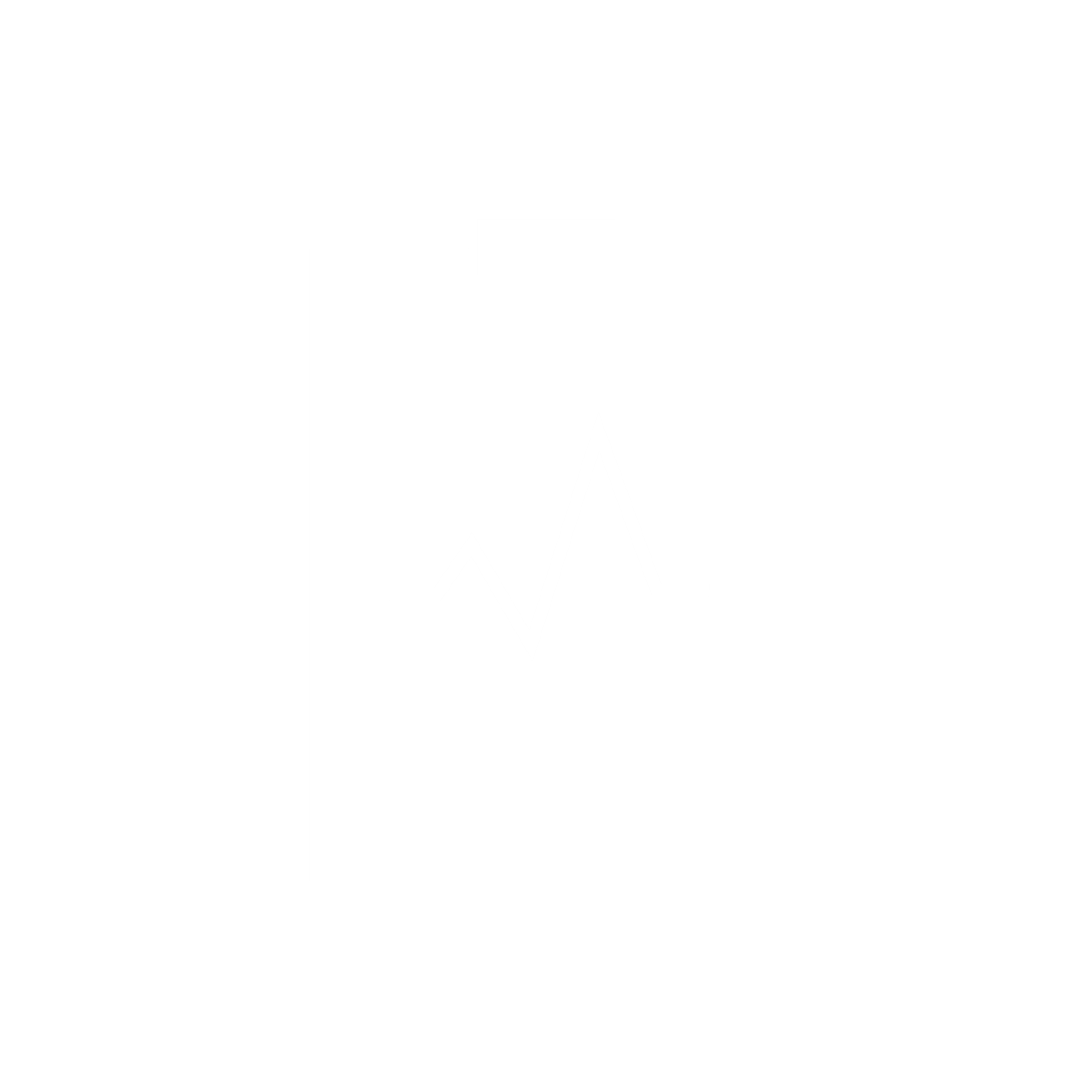 Overall Study
ANNEXA-4
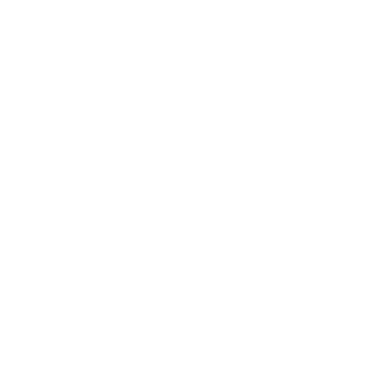 Intracranial
Subgroup by Bleed Type
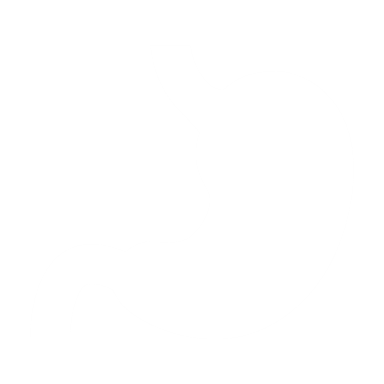 Gastrointestinal
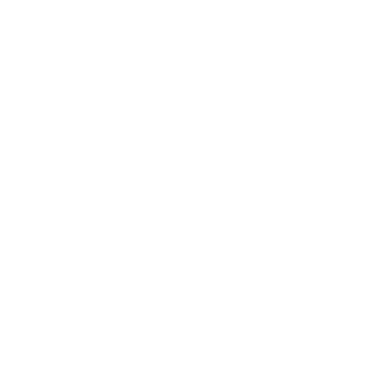 Subgroup by FXa Inhibitor
Edoxaban
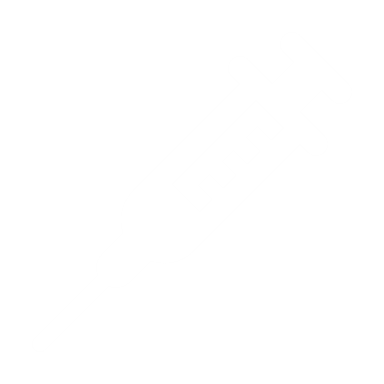 Enoxaparin
All Other Subgroups
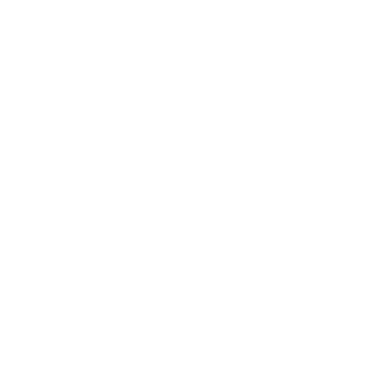 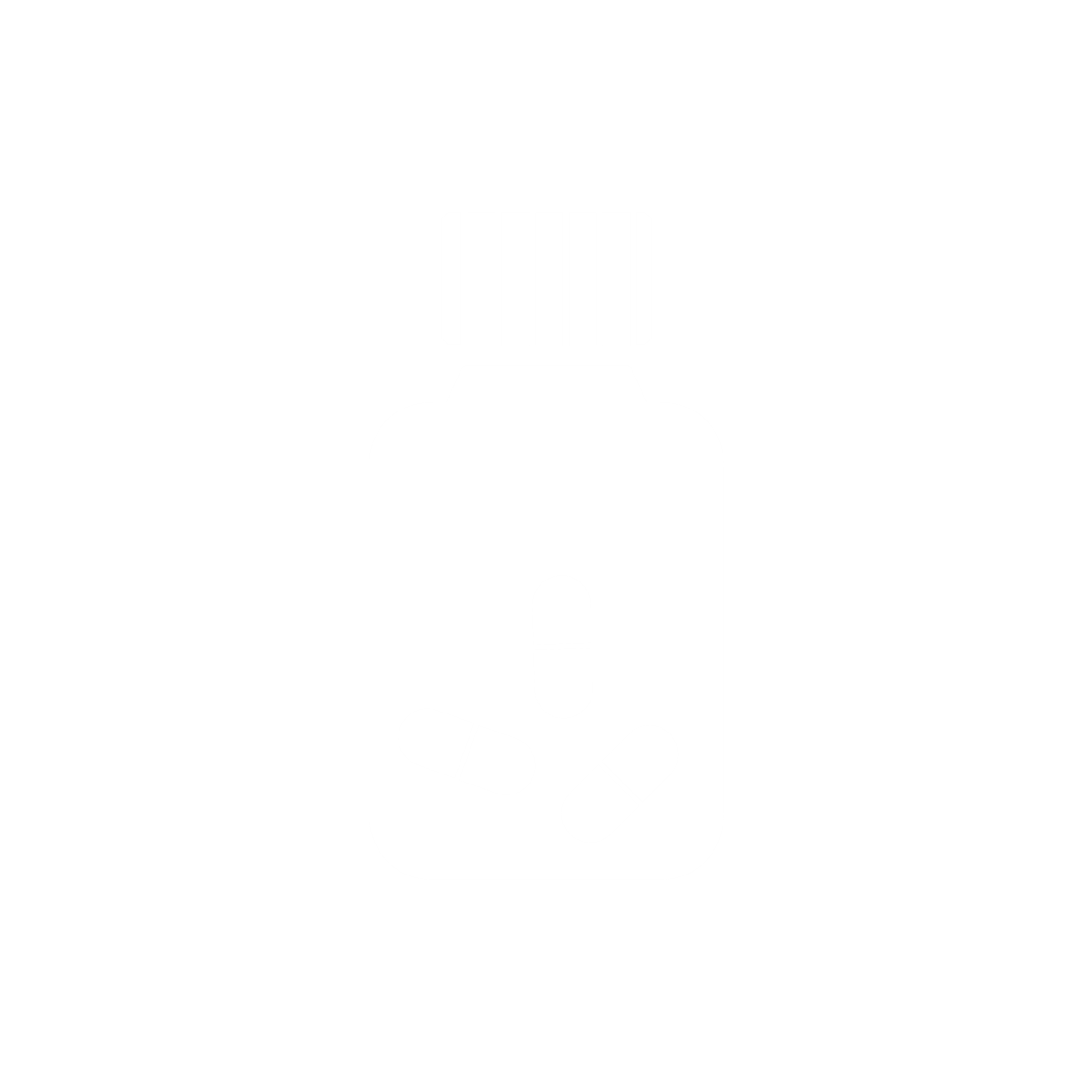 Restart of Anticoagulation Therapy
FXa = factor Xa.
2
[Speaker Notes: Notes for Presenter: To go to any of the following chapters, click on the words on the right side of the rectangles such as ANNEXA-4, Intracranial, Edoxaban, etc. You can also click on the corresponding icon to get to the section as well.]
The Use of DOACs Has Increased Significantly in Recent Years1
Of the Medicare Part D beneficiaries using OACs, the proportion of patients using DOACs increased from 7.4% in 2011 to 66.8% in 20191
Total OAC
6
DOAC
4
Medicare Part D Beneficiaries (millions)
2
Warfarin
DOACs, including rivaroxaban and apixaban, have been preferentially adopted for anticoagulation over warfarin because of their positive risk-benefit profile and reduced need for monitoring2,3   
Apixaban and rivaroxaban are the most commonly prescribed DOACs for the prevention of stroke in patients with NVAF and the prevention and treatment of VTE4
The proportion using DOACs will further increase as the population ages5
0
2011
2012
2013
2014
2015
2016
2017
2018
2019
Year
DOAC = direct oral anticoagulant; NVAF = nonvalvular atrial fibrillation; OAC = oral anticoagulant; VKA = vitamin K antagonist; VTE = venous thromboembolism.
1. Troy A et al. JAMA Health Forum. 2021;2(7):e211693; 2. Haas S et al. Am Heart J. 2019;213:35-46; 3. Yokoyama S et al. Int J Med Sci. 2018;15(14):1686-1693;4. Colacci et al. J Gen Intern Med. 2020;35(8):2505–2507; 5. Milling TJ Jr et al. Am J Manag Care. 2017;23(4 suppl):S67-S80.
3
[Speaker Notes: References: 
Troy A, Anderson TS. National trends in use of and spending on oral anticoagulants among US Medicare beneficiaries from 2011 to 2019. JAMA Health Forum. 2021;2(7):e211693. doi:10.1001/jamahealthforum.2021.1693. 
Haas S, Camm JA, Bassand JP, et al. Predictors of NOAC versus VKA use for stroke prevention in patients with newly diagnosed atrial fibrillation: results from GARFIELD-AF. Am Heart J. 2019;213:35-46. 
Yokoyama S, Tanaka Y, Nakagita K, et al. Bleeding risk of warfarin and direct oral anticoagulants in younger population: a historical cohort using a Japanese claims database. Int J Med Sci. 2018;15(14):1686-1693.
Colacci M, Tseng EK, Sacks CA, et al. Oral anticoagulant utilization in the United States and United Kingdom. J Gen Intern Med. 2020;35(8):2505-2507.
Milling TJ Jr, Frontera JA. Exploring indications for the use of direct oral anticoagulants and the associated risks of major bleeding. Am J Manag Care. 2017;23(4 suppl):S67-S80.]
Clinical Consequences of FXa Inhibitor-Related Major Bleeding
Major bleeding occurs in approximately 4-6% of patients treated with oral FXa inhibitors1,2
Mortality after major bleed with FXa inhibitors4,5
Major bleeds requiring hospitalization occurred in 3.3% of patients using FXa inhibitors in the US3,a,b
25.4% 
Critical site
57.6% 
GI
1.9% Trauma
9.1% ICrH
6.1% Other
c
Major bleeds requiring hospitalization by bleeding types
aBased on an observational analysis using claims data (MarketScan Commercial and Medicare Databases) in 92,949 patients with AF treated with FXa inhibitors;3bFXa inhibitors = apixaban, rivaroxaban; 3 cTime to all-cause death, median (range), days = 60 (8-246).5 
AF = atrial fibrillation; FXa = factor Xa; GI = gastrointestinal; ICrH = intracranial hemorrhage. 
1. Patel MR et al. N Engl J Med. 2011;365(10):883-891; 2. Granger CB et al. N Engl J Med. 2011;365(11):981-992; 3. Deitelzweig S et al. J Med Econ. 2017;20(12):1217-1223; 4. Hylek EM et al. J Am Coll Cardiol. 2014;63(20):2141-2147; 5. Piccini JP et al. Eur Heart J. 2014;35(28):1873-1880.
4
[Speaker Notes: References:1. Patel MR, Mahaffey KW, Garg J, et al. Rivaroxaban versus warfarin in nonvalvular atrial fibrillation. N Engl J Med. 2011;365(10):883-891. 2. Granger CB, Alexander JH, McMurray JJ, et al. Apixaban versus warfarin in patients with atrial fibrillation. N Engl J Med. 2011;365(11):981-992. 3. Deitelzweig S, Neuman WR, Lingohr-Smith M, et al. Incremental economic burden associated with major bleeding among atrial fibrillation patients treated with factor Xa inhibitors. J Med Econ. 2017;20(12):1217-1223. 
4. Hylek EM, Held C, Alexander JH, et al. Major bleeding in patients with atrial fibrillation receiving apixaban or warfarin: The ARISTOTLE Trial (Apixaban for Reduction in Stroke and Other Thromboembolic Events in Atrial Fibrillation): predictors, characteristics, and clinical outcomes. J Am Coll Cardiol. 2014;63(20):2141-2147.
5. Piccini JP, Garg J, Patel MR, et al. Management of major bleeding events in patients treated with rivaroxaban vs. warfarin: results from the ROCKET AF trial. Eur Heart J. 2014;35(28):1873-1880.]
Andexanet alfa is an Analog of Endogenous FXa
Andexanet alfa is a recombinant modified human FXa decoy protein that is catalytically inactive but retains the ability to bind FXa inhibitors in the active site with high affinity1
Native FXa2
Andexanet alfa2,3
FXa Inhibitor
Catalytic domain
Binding site
FXa Inhibitor
High affinity retained
Binding site
Catalytic domain
A419
Serine molecule substituted with alanine to prevent thrombin generation
S419
S
S
GLA
S
S
GLA domain removed to prevent anticoagulant effect
N terminal residues retained to reduce immunogenicity
GLA
FXa = factor Xa; GLA = γ-carboxyglutamate.
1. Siegal DM et al. N Engl J Med. 2015;373(25):2413-2424; 2. Lu G et al. Nat Med. 2013;19(4):446-451; 3. Lu G et al. EMJ Cardiol. 2018;6(1):47-51;
5
[Speaker Notes: References: 
Siegal DM, Curnutte JT, Connolly SJ, et al. Andexanet alfa for the reversal of factor Xa inhibitor activity. N Engl J Med. 2015;373(25):2413-2424. 
Lu G, DeGuzman FR, Hollenbach SJ, et al. A specific antidote for reversal of anticoagulation by direct and indirect inhibitors of coagulation factor Xa. Nat Med. 2013;19(4):446-451. 
Lu G, Lin J, Bronson M, et al. Reversal of apixaban and rivaroxaban anticoagulation by andexanet alfa in ANNEXA-A and ANNEXA-R as assessed by non-tissue factor-initiated thrombin generation independent of tissue factor pathway inhibitor. EMJ Cardiol. 2018;6(1):47-51. doi:10.33590/emjcardiol/10312045]
Andexanet Alfa Clinical Development Program Overview
ANNEXA-A and ANNEXA-R1
Efficacy and safety of andexanet alfa for the reversal of anticoagulation with apixaban or rivaroxaban in healthy volunteers 

Primary endpoint: 
Percent change in anti-FXa activity from baseline to nadira

Secondary endpoint: 
Thrombin generation from baseline to its peak after treatment

Safety outcomes: 
Drug-related AEs
Thrombotic events
Antibodies to FX, FXa, or andexanet alfa
ANNEXA-42
Efficacy and safety of andexanet alfa in patients with acute major bleeding and administration of a FXa inhibitor within the past 18 hours

Co-primary efficacy endpoints: 
Percent change in anti-FXa activity from baseline to nadir
Rate of excellent or good hemostatic efficacy 12 hours after treatmentb 

Secondary endpoint: 
Thrombin generation from baseline and throughout the follow-up period

Safety outcomes: 
Thrombotic events
Antibodies to FX, FXa, or andexanet alfa
30-day mortality
ANNEXA-I3
Efficacy and safety of andexanet alfa vs. usual care in patients with intracerebral hemorrhage anticoagulated with a FXa inhibitor

Primary endpoint: 
Rate of excellent or good hemostatic efficacyb

Secondary endpoint:
Percent change in anti-FXa activity from baseline to nadir 
Change from baseline in thrombin generation 

Safety outcomes:
Thrombotic events
Mortality
aNadir was defined as the smallest value within 5 minutes after the end of the continuous infusion; bHemostatic efficacy as rated by an independent adjudication committee.2,3
AE = adverse events; FX = factor X; FXa = factor Xa; IV = intravenous; SQ = subcutaneous. 
1. Siegal DM et al. N Engl J Med. 2015;373(25):2413-2424; 2. Milling TJ et al. Online ahead of print. Circulation. 2023; 3. Study NCT03661528. ClinicalTrials.gov website.
6
[Speaker Notes: Notes for presenter: 
In ANNEXA-A and ANNEXA-R, healthy volunteers aged 50-75 received either apixaban 5 mg twice daily for 3.5 days or rivaroxaban 20 mg once daily for 4 days. Apixaban-treated participants received andexanet alfa 400 mg IV bolus (30 mg/min) and 480 mg infusion at 4 mg/min or placebo and rivaroxaban-treated participants received andexanet alfa 800 mg IV bolus (30 mg/min) and 960 mg infusion at 8 mg/min or placebo.1 Siegal 2015/p.2415/C1/Study treatment 
Additional secondary endpoints included occurrence of ≥ 80% reduction in anti-FXa activity, 
thrombin generation above lower limit of baseline-derived normal range at its peak after treatment, and the change in unbound inhibitor plasma concentration from baseline to the nadir after andexanet alfa administration or placebo.1 Siegal 2015/p.2415/C1/Study end points/P2
In ANNEXA-4, patients enrolled were taking apixaban, rivaroxaban, edoxaban, or enoxaparin (≥1mg/kg/day). All patients who received apixaban or patients who received rivaroxaban >7 hours before the andexanet alfa bolus, received a bolus dose of 400 mg over 15 minutes and an infusion dose of 480 mg over 2 hours. All patients who received enoxaparin, edoxaban, or rivaroxaban ≤7 hours or at an unknown time before andexanet alfa received a bolus dose of 800 mg over 30 minutes and an infusion dose of 960 mg over 2 hours (with protocol amendment 4, there was a minor modification to this administration plan).2 Milling et al 2023: Study procedures/data collection/para 1
In the pending confirmatory ANNEXA-I study, patients ≥18 years old with intracerebral hemorrhage are eligible for enrollment. There is an estimated enrolment of 1200 participants.3 Clinicaltrials website: Study design/estimated enrollment and Eligibility criteria 
References: 
Siegal DM, Curnutte JT, Connolly SJ, et al. Andexanet alfa for the reversal of factor Xa inhibitor activity. N Engl J Med. 2015;373(25):2413-2424. 
Milling TJ, Middeldorp S, Xu L, et al. Final study report of andexanet alfa for major bleeding with factor Xa inhibitors [published online ahead of print February 20, 2023]. Circulation. 2023.doi: 10.1161/CIRCULATIONAHA.121.057844 
Alexion Pharmaceuticals. Trial of andexanet alfa in ICH patients receiving an oral FXa inhibitor. ClinicalTrials.gov website. Accessed October 10, 2022. https://clinicaltrials.gov/ct2/show/NCT03661528]
ANNEXA-4
ANNEXA-4 Study Design
Hemostatic Efficacy Rating
Patients >18 years of age with acute major bleeding who had received a FXa inhibitora within the previous 18 hours
AA
AA
EOB
EOI
1h
4h
8h
12h
Day 3
Day 30
IV Bolus
After end of infusion
2-hour
IV Infusion
Safety Follow Up
Co-primary efficacy endpoints:
Percent change in anti-FXa activity from baseline to nadir 
Excellent or good hemostatic efficacy 12 hours after andexanet alfa treatment
Secondary efficacy endpoint: Endogenous thrombin potential at baseline and across the follow-up period 
Primary safety endpoints: Death, thrombotic events, development of antibodies to andexanet alfa or native FX or FXa at 30 days
Efficacy and Safety Assessments
Note: The arrow at the 12-hour mark is bolded to show the hemostatic efficacy assessment. For ICrH patients, CT and MRI scans were performed at baseline, 1 hour after infusion and 12 hours after the end of the infusion. Blood samples were obtained to measure anti-FXa activity and the unbound fraction of the plasma level of FXa inhibitor before and during andexanet alfa treatment and at 4, 8, and 12 hours after the end of treatment.
aFXa inhibitors included apixaban, rivaroxaban, edoxaban, or enoxaparin (≥1 mg/kg/day).
AA = andexanet alfa; CT = computerized tomography; EOB = end of bolus; EOI = end of infusion; FXa = factor Xa; h = hours; ICrH = intracranial hemorrhage; IV = intravenous; MRI = magnetic resonance imaging.
Milling TJ et al. Online ahead of print. Circulation. 2023.
8
[Speaker Notes: Notes for Presenter: 
Click on the Hemostatic Efficacy Rating Button at the top of the slide to see the rating system of excellent and good hemostatic efficacy utilized in the ANNEXA-4 study. 

Reference:
Milling TJ, Middeldorp S, Xu L, et al. Final study report of andexanet alfa for major bleeding with factor Xa inhibitors [published online ahead of print February 20, 2023]. Circulation. 2023. doi: 10.1161/CIRCULATIONAHA.121.057844]
ANNEXA-4 Preliminary Analyses and Final Study Report
ANNEXA-4 is a Phase 3b/4, multicenter, prospective, open-label, single-group study of andexanet alfa in patients with acute major bleeding occurring while taking a factor Xa inhibitor1-3
Note: Enrollment started in April 2015 for all analyses.1-3 
aStudy enrollment for the final study report was carried out at 85 center across a variety of acute care settings in North America, Europe and Japan.3
1. Connolly et al. N Engl J Med. 2016;375:1131-1141; 2. Connolly SJ et al. N Engl J Med. 2019;380(14):1326-1335; 3. Milling TJ et al. Online ahead of print. Circulation. 2023.
9
[Speaker Notes: References:
Connolly SJ, Milling TJ Jr, Eikelboom JW, et al. Andexanet alfa for acute major bleeding associated with factor xa inhibitors. N Engl J Med. 2016;375(12):1131-1141.
Connolly SJ, Crowther M, Eikelboom JW, et al. Full study report of andexanet alfa for bleeding associated with factor xa inhibitors. N Engl J Med. 2019;380(14):1326-1335. 
Milling TJ, Middeldorp S, Xu L, et al. Final study report of andexanet alfa for major bleeding with factor Xa inhibitors [published online ahead of print February 20, 2023]. Circulation. 2023. doi: 10.1161/CIRCULATIONAHA.121.057844]
ANNEXA-4 Rating System for Hemostatic Efficacy
Hemostatic Efficacy Rating (Continued)
aThe smallest percentage decrease in hemoglobin or hematocrit should be used to determine the efficacy rating of excellent, good, or poor/none. The net change is defined as the difference between the corrected hemoglobin or hematocrit value at baseline and 12 hours after infusion; bFor the adjusted hemoglobin and hematocrit calculation, it will be assumed that for each unit of pRBC transfusion there is an increase of 1 g/dL in hemoglobin and a 3% increase in hematocrit.
CT = computerized tomography; GI = gastrointestinal; MRI = magnetic resonance imaging; pRBC = packed red blood cell.
Milling TJ et al. Supplementary appendix online ahead of print. Circulation. 2023.
10
[Speaker Notes: Notes for Presenter: 
Click on the arrow to see the remaining slide of the rating system of excellent and good hemostatic efficacy. 

Reference:
Milling TJ, Middeldorp S, Xu L, et al. Final study report of andexanet alfa for major bleeding with factor Xa inhibitors [supplementary appendix published online ahead of print February 20, 2023]. Circulation. 2023. doi: 10.1161/CIRCULATIONAHA.121.057844]
ANNEXA-4 Rating System for Hemostatic Efficacy
aFor all types of bleeding, no additional plasma, blood products (whole blood products not including pRBCs) and/or coagulation factor products required after initial treatment with andexanet alfa; bFor all types of bleeding, no more than two additional units of plasma or blood products and/or coagulation factor products required after initial treatment with andexanet alfa.
CT = computerized tomography; MRI = magnetic resonance imaging; pRBC = packed red blood cell.
Milling TJ et al. Supplementary appendix online ahead of print. Circulation. 2023.
11
[Speaker Notes: Notes for Presenter: 
Click on the arrow to go back to the previous slide on the rating system of excellent and good hemostatic efficacy.

Reference:
Milling TJ, Middeldorp S, Xu L, et al. Final study report of andexanet alfa for major bleeding with factor Xa inhibitors [supplementary appendix published online ahead of print February 20, 2023]. Circulation. 2023. doi: 10.1161/CIRCULATIONAHA.121.057844]
ANNEXA-4 Inclusion and Exclusion Criteria
Key Inclusion Criteria1,2
Key Exclusion Criteria2
Acute bleeding requiring urgent reversal of at least one of the following:
Hemodynamic compromise: Signs and symptoms include severe hypotension, poor skin perfusion, mental confusion, low urine output that cannot be otherwise explained

Hemoglobin: Drop in Hgb level by ≥2 g/dL ORHgb level ≤8 g/dL if no baseline available
Bleed site: Acute bleeding in a critical area or organ (eg, pericardial, intracraniala, retroperitoneal)
AND 
Last FXa inhibitor dose ≤18 hours prior to andexanet alfa administration
Treatment with VKA, dabigatran, PCC, rFVIIa, whole blood or plasma within 1 week
Planned treatment with PCC, FFP, or rFVIIa within 12 hours after end of andexanet alfa infusion
History of thrombotic event within 2 weeks 
Intracerebral hematoma volume >60 cc or GCS <7
Expected survival <1 month
Expected to undergo surgery in <12 hours after andexanet alfa treatment
Severe sepsis or septic shock
aConfirmed by head CT scan or MRI; Other patients do not require CT/MRI.2 
CT = computerized tomography; FFP = fresh frozen plasma; FXa = factor Xa; GCS = Glasgow Coma Scale; Hgb = hemoglobin; MRI = magnetic resonance imaging; PCC = prothrombin complex concentrate; rFVIIa = recombinant factor VIIa; VKA = vitamin K antagonist.
1. Milling TJ et al. Online ahead of print. Circulation. 2023; 2. Connolly SJ et al. Supplementary appendix. N Engl J Med. 2016;375(12):1131-1141.
12
[Speaker Notes: References:
Milling TJ, Middeldorp S, Xu L, et al. Final study report of andexanet alfa for major bleeding with factor Xa inhibitors [published online ahead of print February 20, 2023]. Circulation. 2023. doi: 10.1161/CIRCULATIONAHA.121.057844 
Connolly SJ, Milling TJ Jr, Eikelboom JW, et al. Andexanet alfa for acute major bleeding associated with factor xa inhibitors [supplementary appendix]. N Engl J Med. 2016;375(12):1131-1141. doi:10.1056/NEJMoa1607887]
Andexanet Alfa was Administered as Either a Low Doseor High Dose in the ANNEXA-4 Study1
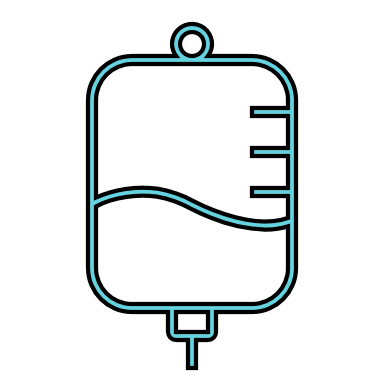 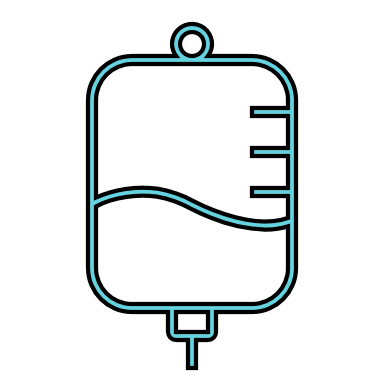 Follow-On IV Infusion
Initial IV Bolus
There were two dosing regimens for andexanet alfa: low dose and high dose

The dose of andexanet alfa based on the specific FXa inhibitor, dose of FXa inhibitor, and time since the patient’s last dose of FXa inhibitora
Low dose
400 mg at a target rate of 30 mg/min
4 mg/min for up to 120 minutes (480 mg)
High dose
8 mg/min for up to 120 minutes (960 mg)
800 mg at a target rate of 30 mg/min
Approximately 79% of patients in the ANNEXA-4 study received the low dose regimen of andexanet alfa1
aFXa inhibitors included apixaban, rivaroxaban, edoxaban, or enoxaparin (≥1 mg/kg/day).
FXa = factor Xa; IV = intravenous; min = minute. 
1. Milling TJ et al. Supplementary appendix online ahead of print. Circulation. 2023
13
[Speaker Notes: References: 
Milling TJ, Middeldorp S, Xu L, et al. Final study report of andexanet alfa for major bleeding with factor Xa inhibitors [supplementary appendix published online ahead of print February 20, 2023]. Circulation. 2023. doi: 10.1161/CIRCULATIONAHA.121.057844]
ANNEXA-4 Safety and Efficacy Patient Populations
Safety Population

N=479
All patients who received any amount of andexanet alfa
Efficacy Population

N=349
All patients who retrospectively met both of the following criteria:
Baseline anti-FXa activity ≥75 ng/ml (or ≥0.25 IU/ml for enoxaparina or >40 ng/mL for edoxaban-treateda patients)
Confirmed major bleeding at presentationb
Evaluable Efficacy Population 

N=342
All patients in the efficacy population, excluding 7 patients who werenon-evaluable due to hemostatic efficacy for administrative reasons
aThe use of andexanet alfa as a reversal agent for enoxaparin or edoxaban is considered investigational and has not been approved; bAs determined by the endpoint adjudication committee. 
FXa = factor Xa; IU = international units. 
Milling TJ et al. Online ahead of print. Circulation. 2023.
14
[Speaker Notes: Reference:
Milling TJ, Middeldorp S, Xu L, et al. Final study report of andexanet alfa for major bleeding with factor Xa inhibitors [published online ahead of print February 20, 2023]. Circulation. 2023. doi: 10.1161/CIRCULATIONAHA.121.057844]
Baseline Characteristics
aCreatinine clearance estimated according to the Cockcroft-Gault formula; bIf >1 primary indication for anticoagulation recorded: if AF is present, this will be listed as the primary indication; if present, VTE will be considered primary in the remaining patients.
AF = atrial fibrillation; BMI = body mass index; SD = standard deviation; VTE = venous thromboembolism.
Milling TJ et al. Online ahead of print. Circulation. 2023.
15
[Speaker Notes: Talking Points:
The majority of patients in the ANNEXA-4 safety population were on anticoagulation due to atrial fibrillation (81.2%), followed by VTE (15%). When there was more than one primary indication for anticoagulation recorded:
If AF was present, this was listed as the primary indication.
If VTE was present, considered as the primary indication in the remaining patients. VTE refers to the prevention of treatment of deep vein thrombosis and pulmonary embolism. 
Additionally, patients had other comorbidities such as diabetes mellitus (27.6%), stroke (23%), heart failure (19.6%), and myocardial infarction (12.3%).

Reference:
Milling TJ, Middeldorp S, Xu L, et al. Final study report of andexanet alfa for major bleeding with factor Xa inhibitors [published online ahead of print February 20, 2023]. Circulation. 2023. doi: 10.1161/CIRCULATIONAHA.121.057844]
Baseline Characteristics (Continued)
FXa = factor Xa.
Milling TJ et al. Online ahead of print. Circulation. 2023.
16
[Speaker Notes: Talking Points: 
The majority of patients in ANNEXA-4 were taking apixaban (51.1%) or rivaroxaban (36.7%) and the primary site of bleeding was intracranial (69.1%) followed by gastrointestinal (22.8%). 

Reference:
Milling TJ, Middeldorp S, Xu L, et al. Final study report of andexanet alfa for major bleeding with factor Xa inhibitors [published online ahead of print February 20, 2023]. Circulation. 2023. doi: 10.1161/CIRCULATIONAHA.121.057844]
Anti-FXa Activity in FXa Inhibitor-treateda Patients With Acute Major Bleeds1
≥93% decrease in anti-FXa activity in bleeding patients taking apixaban and rivaroxaban from baseline to nadir1,b
Anti-FXa Activity in Apixaban-treated Patients1
(n=172)
Anti-FXa Activity in Rivaroxaban-treated Patients1 
(n=132)
214.6
146.9
124.2
116.6
98.8
95.3
87.6
87.0
12.5
14.5
11.8
11.2
Note: The total efficacy analysis set included 349 patients. Results highlight the reduction in median anti-FXa activity from baseline to the on-treatment nadir.1 
aThe median anti-FXa activity from baseline to nadir decreased from 146.9 ng/mL to 10.0 ng/mL in apixaban-treated patients and from 214.6 ng/mL to 10.8 ng/mL in rivaroxaban-treated patients. The median anti-FXa activity from baseline to the on-treatment nadir decreased by 71% (95% CI, 65-82) in edoxaban-treated patients (n=28) and 75% (95% CI, 67-79) in enoxaparin-treated patients (n=17);1 bNadir was the evaluation period that starts 5 minutes following the end of the andexanet alfa bolus and ends just prior to the end of the continuous infusion.2 
FXa = factor Xa; hr = hours. 
1. Milling TJ et al. Online ahead of print. Circulation. 2023; 2. Connolly SJ et al. Protocol. N Engl J Med. 2019;380(14):1326-1335.
17
[Speaker Notes: Note for presenter: 
The results for the enoxaparin and edoxaban subgroups can be found in their respective sections within this slide deck. 

Talking Points 
For all 4 FXa inhibitors, there was a rapid decline in anti-FXa activity from baseline to nadir following the andexanet alfa bolus administration (within 2 minutes after completion) and this rapid reduction was sustained through the end of the continuous infusion.1 

Reference:
Milling TJ, Middeldorp S, Xu L, et al. Final study report of andexanet alfa for major bleeding with factor Xa inhibitors [published online ahead of print February 20, 2023]. Circulation. 2023. doi: 10.1161/CIRCULATIONAHA.121.057844 
Connolly SJ, Crowther M, Eikelboom JW, et al. Full study report of andexanet alfa for bleeding associated with factor xa inhibitors [protocol]. N Engl J Med. 2019;380(14):1326-1335. doi:10.1056/NEJMoa1814051]
Andexanet Alfa was Associated With Excellent or Good Hemostatic Efficacyin 80% of Overall Patients 12 Hours After Treatment
Hemostatic efficacy did not vary significantly by prespecified subgroupsa
Hemostatic Efficacy in Evaluable Efficacy Population
Note: Of the 349 patients in the efficacy analysis set, 342 could be evaluated for hemostatic efficacy.
aPrespecified subgroups were sex, age (<65, 65-75, and >75 years), FXa inhibitor type, and bleeding type.
FXa = factor Xa.
Milling TJ et al. Online ahead of print. Circulation. 2023.
18
[Speaker Notes: Reference:
Milling TJ, Middeldorp S, Xu L, et al. Final study report of andexanet alfa for major bleeding with factor Xa inhibitors [published online ahead of print February 20, 2023]. Circulation. 2023. doi: 10.1161/CIRCULATIONAHA.121.057844]
Andexanet Alfa Rapidly Restored Thrombin Generation at the end of Bolusand was Sustained Through 24 Hours in Patients Taking Apixaban and Rivaroxaban
ETP in all 
FXa Inhibitors
Median ETP In Patients who Received Apixaban or Rivaroxaban
3000
2600
2200
1800
ETP (nM.min)
1400
1000
Rivaroxaban
600
Apixaban
200
163
92
91
88
161
158
83
85
80
150
58
Baseline
124
EOB
62
EOI
59
4 Hours
63
8 Hours
124
12 Hours
128
18 Hours
60
24 Hours
59
48 Hours
57
3 Days
116
30 Days
39
Visit Time
Rivaroxaban
Apixaban
Note: These data do not include median ETP from the full efficacy population of apixaban-treated patients (n=172) and rivaroxaban-treated patients (n=132). The reason for missing data for ETP was not reported in the manuscript.
EOB = end of bolus; EOI = end of infusion; ETP = endogenous thrombin potential; FXa = factor Xa.
Milling TJ et al. Article and supplementary appendix online ahead of print. Circulation. 2023.
The horizontal dashed line indicates the bounds of the normal value of ETP of 1,269 (±SD, 230)
19
[Speaker Notes: Notes for presenter:
Click on the rectangular button in the top right corner to see the ETP results in all FXa inhibitors.

Notes: 
Median ETP in patients taking either apixaban or rivaroxaban returned to normal at the end of the andexanet alfa bolus dose and was sustained through 24 hours. 

Reference:
Milling TJ, Middeldorp S, Xu L, et al. Final study report of andexanet alfa for major bleeding with factor Xa inhibitors [article and supplementary appendix published online ahead of print February 20, 2023]. Circulation. 2023. doi: 10.1161/CIRCULATIONAHA.121.057844]
Andexanet Alfa Rapidly Restored Thrombin Generation at the end of Bolus and was Sustained Through 24 Hours in Patients Taking FXa Inhibitors
Median ETP In Patients who Received a FXa Inhibitor
3000
2600
2200
1800
ETP (nM.min)
1400
Enoxaparin
1000
Edoxaban
Rivaroxaban
600
Apixaban
200
Baseline
163
124
14
26
EOB
92
62
26
5
EOI
91
59
26
5
4 Hours
88
63
26
5
8 Hours
161
124
15
26
12 Hours
158
128
16
25
18 Hours
83
60
25
5
24 Hours
85
59
24
5
48 Hours
80
57
22
4
3 Days
150
116
16
25
30 Days
58
39
17
4
Visit Time
Rivaroxaban
Apixaban
Enoxaparin
Edoxaban
Note: These data do not include median ETP from the full efficacy population of patients taking apixaban (n=172), enoxaparin (n=17), rivaroxaban (n=132), and edoxaban (n=28). The reason for missing data for ETP was not reported in the manuscript.
EOB = end of bolus; EOI = end of infusion; ETP = endogenous thrombin potential; FXa = factor Xa.
Milling TJ et al. Article and supplementary appendix online ahead of print. Circulation. 2023.
The horizontal dashed line indicates the bounds of the normal value of ETP of 1,269 (±SD, 230)
20
[Speaker Notes: Notes for presenter:
For enoxaparin and edoxaban subgroups please see the specific sections within the slide deck. 

Notes: 
Median ETP in all patients and stratified by type of FXa inhibitor returned to normal at the end of the andexanet alfa bolus dose and was sustained through 24 hours. 

Reference:
Milling TJ, Middeldorp S, Xu L, et al. Final study report of andexanet alfa for major bleeding with factor Xa inhibitors [article and supplementary appendix published online ahead of print February 20, 2023]. Circulation. 2023. doi: 10.1161/CIRCULATIONAHA.121.057844]
Correlations Between Anti-FXa, Hemostatic Efficacy, and Mortality Were Investigated
Anti-FXa and Mortality
Overall, there was no significant association between anti-FXa activity and mortality levels at nadir. 
In patients <75 years, the median reduction in anti-FXa activity levels at nadir was correlated with lower mortality (exploratory, adjusted P=0.022; unadjusted P=0.003)a
Anti-FXa and Hemostatic Efficacy
There was no significant association between hemostatic efficacy and change in anti-FXa activity from baseline to nadir in the entire cohort, inclusive of all bleed types 
In patients with ICrH, the reduction of anti-FXa activity from baseline to nadir was correlated with hemostatic efficacy (0.62, 95% CI, 0.54–0.70)b
Hemostatic Efficacy and Mortality
A correlation between hemostatic efficacy and lower mortality was observed in all patients (p=0.001)
Note: There was no pairwise correlation between anti-FXa, hemostatic efficacy, and mortality in the overall safety population. ROC curves were utilized to assess the prediction of the logistic regression model. 
aThe correlation between lower anti-FXa levels and lower mortality in patients <75 years was exploratory; bPatients treated with enoxaparin were excluded due to different units of measure of anti-FXa levels; For patients with ICrH, the association between hemostatic efficacy and the reduction of anti-FXa activity from baseline to nadir was significant (ROC, 0.62; 95% CI, 0.54-0.70).
FXa = factor Xa; ICrH = intracranial hemorrhage; ROC = receiver operator characteristics. 
Milling TJ et al. Online ahead of print. Circulation. 2023.
21
[Speaker Notes: Talking Points:
Anti-FXa activity and mortality correlations 
Overall, there was no significant association between anti-FXa activity and mortality levels at nadir. 
The correlation between lower anti-FXa activity levels and lower mortality in patients <75 years was exploratory. Milling et al suggest that it is possible this correlation was only seen in patients <75 years because the signal was confounded by concomitant frailty, comorbidities, and withdrawal of active care due to early do not resuscitate orders in older patients. 
A beeswarm plot was utilized as a visual explanation of potential confounding by plotting mortality against anti-FXa levels in patients <75 and ≥75 years. The plot showed that in patients ≥75 years, there was  clustering of deaths at low anti-FXa levels and in patients <75 years, there were few deaths at low anti-FXa levels. 
Anti-FXa activity and hemostatic efficacy correlations
There was no significant association between hemostatic efficacy and change in anti-FXa activity from baseline to nadir in the entire cohort, inclusive of all bleed types 
The prediction of absolute change in anti-FXa activity from baseline to nadir was correlated with hemostatic efficacy in patients with ICrH that had assessments for hemostatic efficacy and anti-FXa activity at baseline and during treatment. 

Reference:
Milling TJ, Middeldorp S, Xu L, et al. Final study report of andexanet alfa for major bleeding with factor Xa inhibitors [published online ahead of print February 20, 2023]. Circulation. 2023. doi: 10.1161/CIRCULATIONAHA.121.057844]
Thrombotic Events and Mortality Within 30 days
Note: There were six deaths after the 30-day follow-up period.  
aSome patients had more than one thrombotic event. 
Milling TJ et al. Online ahead of print. Circulation. 2023.
22
[Speaker Notes: Reference:
Milling TJ, Middeldorp S, Xu L, et al. Final study report of andexanet alfa for major bleeding with factor Xa inhibitors [published online ahead of print February 20, 2023]. Circulation. 2023. doi: 10.1161/CIRCULATIONAHA.121.057844]
No Thrombotic Events Occurred After Restart of Oral Anticoagulation
Thrombotic events at day 30
10.4%
overall thrombotic events
3.3%
0%
thrombotic and/or ischemic event after 
restart of any anticoagulationa
thrombotic events after 
restart of oral anticoagulationb
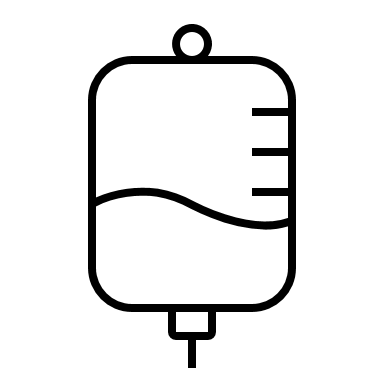 Only 1 severe infusion reactionc and no neutralizing antibodiesd to FX, FXa, or andexanet alfa developed
Note: The safety population in ANNEXA-4 included all patients who received andexanet alfa (N=479).
aA total of 323 patients in the safety population restarted any anticoagulation after administration of andexanet alfa, of which 16, experienced a thrombotic event. Anticoagulation included any form of heparin or low-molecular weight heparin, fondaparinux or argatroban, or any oral anticoagulant, including vitamin K antagonist and non-vitamin K antagonist (at any dose and duration); bA total of 130 patients restarted oral anticoagulation. This includes any oral anticoagulant including vitamin K antagonist or direct oral anticoagulation of any dose and any duration; cThe severe infusion reaction was resolved with treatment; dOf the 479 patients in the safety population, 469 patients had antibody samples at baseline and 316 patients had samples at Day 30 and 45. The remaining samples were not obtained due to either death or missing samples at follow-up. 
FX = factor X; FXa = factor Xa. Milling TJ et al. Online ahead of print. Circulation. 2023.
23
[Speaker Notes: Talking Points: 
Milling et al suggest that the thrombotic events that occurred after major bleeding may be due to the intrinsic thrombotic risk of the patient, activation of coagulation concomitant with bleeding, withdrawal of the anticoagulant, or the reversal agent itself. 
Patients with intracranial hemorrhage have a high thrombotic risk, and approximately 70% of patients with intracranial hemorrhage were included in ANNEXA-4. 
These data suggest the importance of prompt resumption of anticoagulation, when indicated, after major bleeding in these highly prothrombotic patients.  

Reference:
Milling TJ, Middeldorp S, Xu L, et al. Final study report of andexanet alfa for major bleeding with factor Xa inhibitors [published online ahead of print February 20, 2023]. Circulation. 2023. doi: 10.1161/CIRCULATIONAHA.121.057844]
30-day Mortality Overall and by Bleed Type
30-day mortality
15.7%
overall mortalitya
16.9%
11.9%
15.4%
ICrH mortalityb
GI bleed mortalityc
Other major bleedingd
Note: The safety population in ANNEXA-4 included all patients who received andexanet alfa (N=479).
aAt the Day 30 visit, a total of 75 deaths occurred; bICrH mortality occurred in 56 of 331 patients; cGI bleeding mortality occurred in 13 of 109 patients; dOther major bleeding occurred in 6 of 39 patients.
GI =gastrointestinal; ICrH = intracranial hemorrhage. 
Milling TJ et al. Online ahead of print. Circulation. 2023.
24
[Speaker Notes: Reference:
Milling TJ, Middeldorp S, Xu L, et al. Final study report of andexanet alfa for major bleeding with factor Xa inhibitors [published online ahead of print February 20, 2023]. Circulation. 2023. doi: 10.1161/CIRCULATIONAHA.121.057844]
ANNEXA-4 Demonstrated the Safety and Efficacy of Andexanet Alfa in FXa Inhibitor-associated Bleeding
The ANNEXA-4 trial was a prospective, multicenter, open label, single-arm trial that included 479 patients with acute major bleeding within 18 hours after administration of a FXa inhibitors
Efficacy
There was a decrease in anti-FXa activity from baseline to the on-treatment nadir in FXa inhibitor-treated patients, with a  ≥93% decrease in those receiving apixaban or rivaroxaban, 71% in patients receiving edoxaban, and 75% in patients receiving enoxaparin 
Excellent or good hemostasis was achieved in 80% of evaluable patients at 12 hours after the andexanet alfa treatment
Median ETP in FXa inhibitor-treated patients returned to normal range at the end of the andexanet alfa bolus dose and was sustained through 24 hours  
Safety
A total of 50 patients (10.4%) had ≥1 thrombotic event within the 30-day follow-up period 
No patients experienced a thrombotic event after the restart of oral anticoagulation 
There were 75 deaths (15.7%) during the 30-day follow-up period 
There was 1 severe infusion reaction that resolved with treatment
No neutralizing antibodies to FX, FXa, or andexanet alfa developed
FX= factor X; FXa = factor Xa; ETP = endogenous thrombin potential. 
Milling TJ et al. Online ahead of print. Circulation. 2023.
25
[Speaker Notes: Reference:
Milling TJ, Middeldorp S, Xu L, et al. Final study report of andexanet alfa for major bleeding with factor Xa inhibitors [published online ahead of print February 20, 2023]. Circulation. 2023. doi: 10.1161/CIRCULATIONAHA.121.057844]
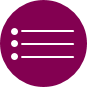 ANNEXA-4 Study Limitations
The ANNEXA-4 trial lacks a randomized comparator with a control group, which introduces potential confounding of findings and correlations
Compared to other cohorts of patients with FXa inhibitor-associated major bleeding, lower mortality may be related to selection bias or may have been mitigated by andexanet alfa. Mortality findings should be confirmed in a randomized controlled study (i.e., ANNEXA-I)
Patients with a GCS <7 or with a hematoma volume >60 cc were excluded from the study, which may limit generalizability in these patient populations
In patients with ICrH, hematoma expansion could be biased on account of the time between enrollment and drug infusion leading to undetected expansion, incorrectly attributed to treatment failure
Restarting anticoagulation is subject to potential confounding by indication, with milder cases more likely to be restarted and have better outcomes
GCS = Glasgow Coma Scale; ICrH = intracranial hemorrhage. 
Milling TJ et al. Online ahead of print. Circulation. 2023.
26
[Speaker Notes: Notes for Presenter:  Click on the circular icon at the top right hand of this slide to go to the table of contents slide.
 
Reference:
Milling TJ, Middeldorp S, Xu L, et al. Final study report of andexanet alfa for major bleeding with factor Xa inhibitors [published online ahead of print February 20, 2023]. Circulation. 2023. doi: 10.1161/CIRCULATIONAHA.121.057844]
Intracranial Hemorrhage Subgroup
Intracranial Hemorrhage Subgroup Analysis1Study Design
Hemostatic Efficacy Rating
The ANNEXA-4 ICrH subgroup analysis evaluated the efficacy and safety of andexanet alfa in patients presenting with ICrH (N=227)
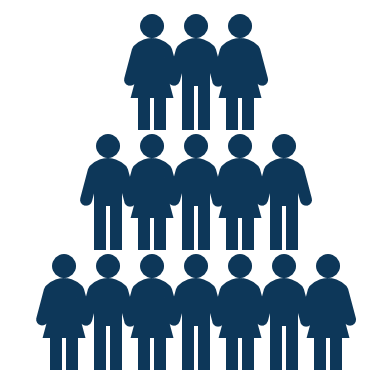 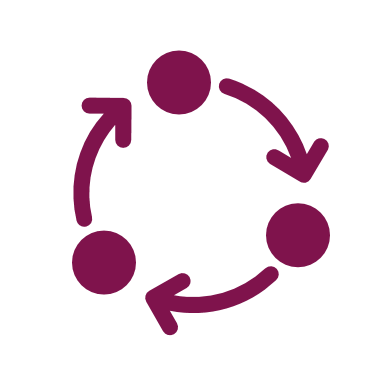 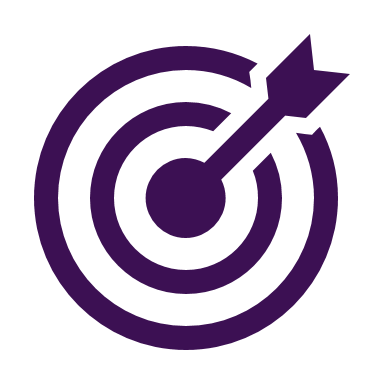 Eligibility Criteria
Methods
Outcomes
Co-primary endpoints: 
Percent change in anti-FXa activity from baseline to nadirb
Excellent or good hemostatic efficacy at 12 hours after treatment
Safety outcomes: 
Thrombotic events and mortality at 30 daysc
Additional outcomes: 
NIHSS, GCS, and mRS scoresd
Patients >18 years of age with acute major bleeding who had received a FXa inhibitora within the previous 18 hours
Acute major bleeding was defined as the presence of blood within the intracranial vault (including intracerebral, intraventricular, subdural, and subarachnoid bleeding)
Patients were treated with 1 of 2 dosing regimens of andexanet alfa based on the specific FXa inhibitor, dose of FXa inhibitor, and time since the patient’s last dose of FXa inhibitor
CT and MRI scans were performed within 2 hours before andexanet alfa was initiated, 1 hour after infusion and 12 hours after the end of the infusion
Note: This data is reflective of the preliminary report including a total of 352 patients enrolled in the ANNEXA-4 trial from April 2015 through May 2018.2
aFXa inhibitors included apixaban, rivaroxaban, edoxaban, or enoxaparin (≥1mg/kg/day); bNadir was defined as the lowest level in anti-FXa activity between the start of andexanet alfa treatment and 10 minutes after the end of the infusion; cAssessed by an independent endpoint adjudication committee; dAdditional assessments were evaluated at baseline, 1 hours, 12 hours, and 30 days after andexanet alfa treatment.1 
CT = computerized tomography; FXa = factor Xa; GCS = Glasgow Coma Scale; ICrH = intracranial; MRI = magnetic resonance imaging; mRS = modified Rankin Scale; NIHSS = National Institutes of Health Stroke Scale.
1. Demchuk AM et al. Stroke. 2021;52(6):2096-2105; 2. Connolly SJ et al. N Engl J Med. 2019;380(14):1326-1335.
28
[Speaker Notes: Notes for Presenter: 
Click on the Hemostatic Efficacy Rating Button at the top of the slide to see the rating system of excellent and good hemostatic efficacy utilized in this ANNEXA-4 substudy.

References: 
Demchuk AM, Yue P, Zotova E, et al. Hemostatic efficacy and anti-FXa (factor Xa) reversal with andexanet alfa in intracranial hemorrhage: ANNEXA-4 substudy. Stroke. 2021;52(6):2096-2105. 
Connolly SJ, Crowther M, Eikelboom JW, et al. Full study report of andexanet alfa for bleeding associated with factor xa inhibitors. N Engl J Med. 2019;380(14):1326-1335.]
Intracranial Hemorrhage Subgroup AnalysisHemostatic Efficacy Rating
aNo additional plasma, blood products and/or coagulation factor products required after initial treatment with andexanet; bNo more than two additional units of plasma or blood products and/or coagulation factor products required after initial treatment with andexanet. “Blood products” include whole blood but not pRBCs.
CT = computerized tomography; GI = gastrointestinal; MRI = magnetic resonance imaging; pRBC = packed red blood cell.
Demchuk AM et al. Article and supplemental materials. Stroke. 2021;52(6):2096-2105.
29
[Speaker Notes: Reference:
Demchuk AM, Yue P, Zotova E, et al. Hemostatic efficacy and anti-FXa (factor Xa) reversal with andexanet alfa in intracranial hemorrhage: ANNEXA-4 substudy [article and supplemental materials]. Stroke. 2021;52(6):2096-2105. doi:10.1161/STROKEAHA.120.030565]
Intracranial Hemorrhage Subgroup Analysis Study Flow Chart
Compartment of Bleeding for the Safety Population
Total safety population
(N=352)
Non-intracranial bleeding (n=125)
ICrH safety populationa (n=227)
Spontaneous (n=128)
Traumatic (n=99)
Excluded from Efficacy Population (n=56)
Baseline anti-FXa activity below the efficacy threshold of<75 ng/mL (n=46)
Baseline anti-FXa level missing (n=7)
Adjudicated as not meeting bleeding entry criteria (n=1)
Adjudicated as not meeting bleeding entry criteria and baseline anti-FXa below efficacy threshold (n=2)
Efficacy populationb
n=171
Spontaneous intracranial bleed 
(n=99)
Traumatic intracranial bleed 
(n=72)
Evaluable for 
hemostatic efficacyc 
(n=98)
Evaluable for 
hemostatic efficacyc 
(n=70)
Note: In ICrH patients, acute major bleeding was defined as the presence of blood anywhere within the intracranial vault, including intracerebral (within brain parenchyma), intraventricular (within brain ventricles), subdural, and subarachnoid bleeding.  
aSafety population included patients who were enrolled and received andexanet alfa; bThe efficacy population was adjudicated as meeting bleeding criteria and a baseline anti-FXa activity of ≥75 ng/mL or≥0.25 IU/mL for enoxaparin-treated patients; cNon-evaluable patients due to administrative reasons were excluded (n=1) for the spontaneous ICrH population and (n=2) for the traumatic ICrH population.
FXa = factor Xa; ICrH = intracranial hemorrhage; IU = international units.  
Demchuk AM et al. Stroke. 2021;52(6):2096-2105.
30
[Speaker Notes: Notes for Presenter: 
Click on the Compartment of Bleeding for the Safety Population Button at the top of the slide to see the compartment of bleeding in the spontaneous and traumatic ICrH populations.

Reference:
Demchuk AM, Yue P, Zotova E, et al. Hemostatic efficacy and anti-FXa (factor Xa) reversal with andexanet alfa in intracranial hemorrhage: ANNEXA-4 substudy. Stroke. 2021;52(6):2096-2105.]
Intracranial Hemorrhage Subgroup Analysis Baseline and Demographic Characteristics – Safety Population
aThe median IQR hematoma volume in patients with spontaneous intracerebral or intraventricular bleeds (n=99), was 9.5 mL (3.9-21.3 mL). In total, 27.3% and 18.2% of intracerebral or intraventricular bleeds were greater than 20 mL and 30 mL, respectively; bIntracerebral and subdural hemorrhages (n=4) and intracerebral and subarachnoid hemorrhages (n=6). 
ICrH = intracranial hemorrhage; IQR = interquartile range
Demchuk AM et al. Stroke. 2021;52(6):2096-2105.
31
[Speaker Notes: Reference:
Demchuk AM, Yue P, Zotova E, et al. Hemostatic efficacy and anti-FXa (factor Xa) reversal with andexanet alfa in intracranial hemorrhage: ANNEXA-4 substudy. Stroke. 2021;52(6):2096-2105.]
Intracranial Hemorrhage Subgroup Analysis Baseline and Demographic Characteristics
aPatients may have multiple indications for FXa inhibition
FXa = factor Xa; ICrH = intracranial hemorrhage; SD = standard deviation.
Demchuk AM et al. Stroke. 2021;52(6):2096-2105.
32
[Speaker Notes: Talking Points: 
The majority of patients were on an oral anticoagulation for atrial fibrillation (85.0%) and were receiving apixaban or rivaroxaban (61.7% and 30.4%, respectively). 

Reference:
Demchuk AM, Yue P, Zotova E, et al. Hemostatic efficacy and anti-FXa (factor Xa) reversal with andexanet alfa in intracranial hemorrhage: ANNEXA-4 substudy. Stroke. 2021;52(6):2096-2105.]
Intracranial Hemorrhage Subgroup AnalysisBaseline and Demographic Characteristics Continued
aNIHSS score implemented midway through study; bFor the mRS score, baseline was first defined as 3 hours before the start of bolus. After protocol amendment, it was assessed 15 minutes before bolus.
GCS = Glasgow Coma Scale; ICrH = intracranial hemorrhage; IQR = interquartile range; mRS = modified Rankin Scale; NIHSS = National Institutes of Health Stroke Scale.
Demchuk AM et al. Stroke. 2021;52(6):2096-2105.
33
[Speaker Notes: Reference:
Demchuk AM, Yue P, Zotova E, et al. Hemostatic efficacy and anti-FXa (factor Xa) reversal with andexanet alfa in intracranial hemorrhage: ANNEXA-4 substudy. Stroke. 2021;52(6):2096-2105.]
Intracranial Hemorrhage Subgroup AnalysisEfficacy Results
Percent Change in Anti-FXa Activitya
93.8%
92.6%
75.4%
in apixaban-treated patients
in rivaroxaban-treated patients
in enoxaparin-treated patients
Excellent or Good Hemostasis at 12 hoursb
78.6%
82.9%
of patients in the spontaneous ICrH cohort
of patients in the traumatic ICrH cohort
Note: In the efficacy population, there were 99 patients who received apixaban, 59 who received rivaroxaban, and 11 who received enoxaparin. Percent change in anti-FXa activity is not available for patients who received edoxaban (n=7). Additionally, there were 98 patients evaluable for hemostatic efficacy in the spontaneous ICrH cohort and 70 patients in the traumatic ICrH cohort. 
aAnti-FXa activity over time for patients with either spontaneous and traumatic ICrH in patients receiving apixaban, rivaroxaban, or enoxaparin; bPercentage of patients achieving excellent or good hemostasis at 12 hours after the end of treatment with andexanet alfa. 
FXa = factor Xa; ICrH = intracranial hemorrhage.
Demchuk AM et al. Article and supplemental materials. Stroke. 2021;52(6):2096-2105.
34
[Speaker Notes: Reference:
Demchuk AM, Yue P, Zotova E, et al. Hemostatic efficacy and anti-FXa (factor Xa) reversal with andexanet alfa in intracranial hemorrhage: ANNEXA-4 substudy [article and supplemental materials]. Stroke. 2021;52(6):2096-2105. doi:10.1161/STROKEAHA.120.030565]
Intracranial Hemorrhage Subgroup AnalysisSafety Results
Thrombotic events at day 30
30-day mortality
15.0%
9.3%
0%
ICrH mortalityc
thromboembolic event after restart of oral anticoagulationb
overall thromboembolic eventsa
18.8%
10.1%
Spontaneous ICrH
Traumatic ICrH
Note: The ICrH safety population included a total of 227 patients, 128 from the spontaneous ICrH population and 99 from the traumatic ICrH population. 
aThrombotic events included myocardial infarction, ischemic stroke or stroke of uncertain classification, deep-vein thrombosis, and pulmonary embolism. Some patients had >1 thrombotic event; bNo thrombotic events occurred in the 41 patients who restarted oral anticoagulation after administration of andexanet alfa; cOf the 34 patients with ICrH who died within 30 days, 24 of these patients were in the spontaneous ICrH cohort and 10 in the traumatic ICrH cohort. The majority of deaths (26 of 34 patients) occurred >6 days after the administration of andexanet alfa.ICrH = intracranial hemorrhage. 
Demchuk AM et al. Stroke. 2021;52(6):2096-2105.
35
[Speaker Notes: Reference: 
Demchuk AM, Yue P, Zotova E, et al. Hemostatic efficacy and anti-FXa (factor Xa) reversal with andexanet alfa in intracranial hemorrhage: ANNEXA-4 substudy. Stroke. 2021;52(6):2096-2105.]
Intracranial Hemorrhage Subgroup AnalysisAdditional Outcomes Assessments
aNIHSS implemented midway through study; bFor the median mRS score, baseline was first defined as 3 hours before the start of bolus. After protocol amendment, it was assessed 15 minutes prior to bolus.
GCS = Glasgow Coma Scale; ICrH = intracranial hemorrhage; IQR = interquartile range; mRS = modified Rankin Scale; NIHSS = National Institutes of Health Stroke Scale.
Demchuk AM et al. Stroke. 2021;52(6):2096-2105.
36
[Speaker Notes: Reference:
Demchuk AM, Yue P, Zotova E, et al. Hemostatic efficacy and anti-FXa (factor Xa) reversal with andexanet alfa in intracranial hemorrhage: ANNEXA-4 substudy. Stroke. 2021;52(6):2096-2105.]
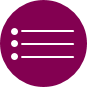 Hematoma Volume Expansion in Spontaneous Intracerebral/IVH Bleeds
of patients with single-compartment intracerebral/IVH hemorrhage had a hematoma volume expansion ≤35% between baseline and 1 houra
82.4%
75 of 91
of these patients with hematoma volume expansion ≤35% maintained this status at the 12-hour scan
97.3%
73 of 75
aEight patients were excluded due to missing data.
IVH = intraventricular. 
Demchuk AM et al. Stroke. 2021;52(6):2096-2105.
37
[Speaker Notes: Notes for Presenter:  Click on the circular icon at the top right hand of this slide to go to the table of contents slide.

Talking Points:
Hematoma volume expansion was apparent in 75 of 91 evaluable patients who presented with a single-compartment intracerebral/IVH. 
A total of 73 of 75 patients with hematoma volume expansion maintained this status at the 12-hour scan, suggesting durability of hemostasis despite the completion of andexanet alfa before full clearance of the FXa inhibitor.

Reference:
Demchuk AM, Yue P, Zotova E, et al. Hemostatic efficacy and anti-FXa (factor Xa) reversal with andexanet alfa in intracranial hemorrhage: ANNEXA-4 substudy. Stroke. 2021;52(6):2096-2105.]
Gastrointestinal Bleed Subgroup
GI Bleed Subgroup Analysis1Study Design
The ANNEXA-4 GI bleed subgroup analysis evaluated the efficacy and safety of andexanet alfa in patients presenting with acute major GI bleeding (N=90)a
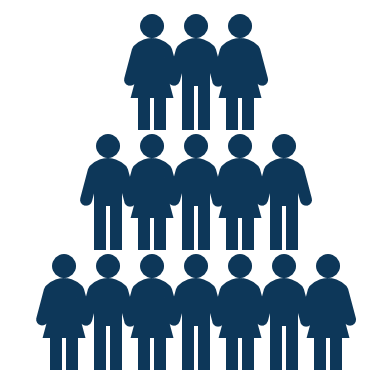 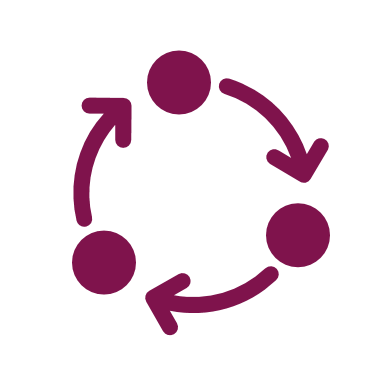 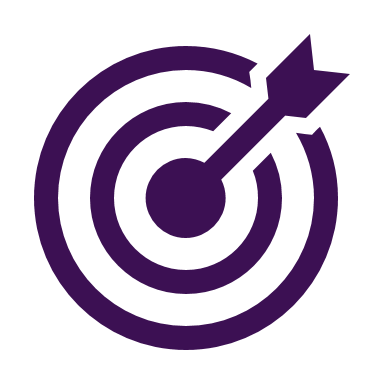 Eligibility Criteria
Methods
Outcomes
Show signs and symptoms of hemodynamic compromise

or

Have bleeding associated with a Hgb drop ≥2 g/dL or baseline Hgb ≤8 g/dL
Patients were treated with 1 of 2 dosing regimens of andexanet alfa based on the specific FXa inhibitor, dose of FXa inhibitor, and time since the patient’s last dose of FXa inhibitor
Co-primary endpoints:
Change in anti-FXa activity 
Hemostatic efficacy at 12 hours after andexanet alfa treatmentb 

Safety outcomes: 
Thrombotic events and mortality at 30 days
Note: This data is reflective of the preliminary report including a total of 352 patients enrolled in the ANNEXA-4 trial from April 2015 through May 2018.2
aA total of 92 patients experienced GI bleeding, of whom 62 were included in the efficacy analysis; bAchievement of hemostasis was adjudicated by an independent committee. Excellent hemostasis was defined as the RBC transfusion-corrected Hgb at 12 hours was ≤10% lower than baseline; good hemostasis was defined as Hgb 10-20% lower than baseline; poor or no hemostasis was defined as Hgb >20% lower than baseline.1
FXa = factor Xa; GI = gastrointestinal; Hgb = hemoglobin; RBC = red blood cell.
1. Siegal et al. Am J Gastroenterol. 2019;114:S332-S333. Abs 579; 2. Connolly SJ et al. N Engl J Med. 2019;380(14):1326-1335.
39
[Speaker Notes: References:
Siegal D, Beyer-Westendorf J, Yue P, et al. The efficacy and safety of andexanet alfa in patients with acute gastrointestinal bleeding while taking factor Xa inhibitors: an ANNEXA-4 sub-analysis. Am J Gastroenterol. 2019;114:S332-S333. Abs 579. doi: 10.14309/01.ajg.0000591848.50785.d5 
Connolly SJ, Crowther M, Eikelboom JW, et al. Full study report of andexanet alfa for bleeding associated with factor xa inhibitors. N Engl J Med. 2019;380(14):1326-1335.]
GI Bleed Subgroup AnalysisBaseline and Demographic Characteristics
FXa = factor Xa; GI = gastrointestinal; Hgb = hemoglobin; IQR = interquartile range; SD = standard deviation. 
Siegal et al. Am J Gastroenterol. 2019;114:S332-S333. Abs 579.
40
[Speaker Notes: Reference:
Siegal D, Beyer-Westendorf J, Yue P, et al. The efficacy and safety of andexanet alfa in patients with acute gastrointestinal bleeding while taking factor Xa inhibitors: an ANNEXA-4 sub-analysis. Am J Gastroenterol. 2019;114:S332-S333. Abs 579. doi: 10.14309/01.ajg.0000591848.50785.d5]
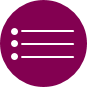 GI Bleed Subgroup AnalysisEfficacy and Safety Results
Excellent or good hemostatic efficacy at 12 hours
Safety outcomes
Percent change in anti-FXa activity
92% 
in apixaban-treated patients
94% 
in rivaroxaban-treated patients
85% 
of evaluable patients
6%
thrombotic events at day 30
13%
30-day mortality
Note: A total of 90 patients with GI bleeding were included in the subgroup analysis, of whom 62 patients were included in the efficacy analysis. 
FXa = factor Xa.
Siegal et al. Am J Gastroenterol. 2019;114:S332-S333. Abs 579.
41
[Speaker Notes: Notes for Presenter:  Click on the circular icon at the top right hand of this slide to go to the table of contents slide.

Reference:
Siegal D, Beyer-Westendorf J, Yue P, et al. The efficacy and safety of andexanet alfa in patients with acute gastrointestinal bleeding while taking factor Xa inhibitors: an ANNEXA-4 sub-analysis. Am J Gastroenterol. 2019;114:S332-S333. Abs 579. doi: 10.14309/01.ajg.0000591848.50785.d5]
Edoxaban Subgroup
Edoxaban Subgroup Analysis1Study Design
The ANNEXA-4 edoxaban subgroup analysis evaluated the efficacy and safety of andexanet alfa in patients with acute major bleeding who were treated with edoxaban (N=36)
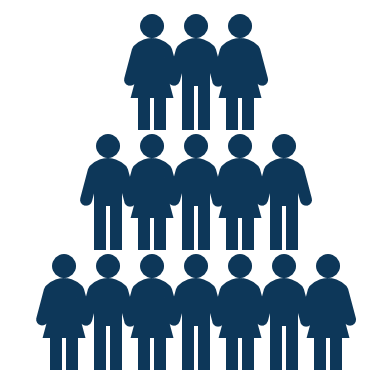 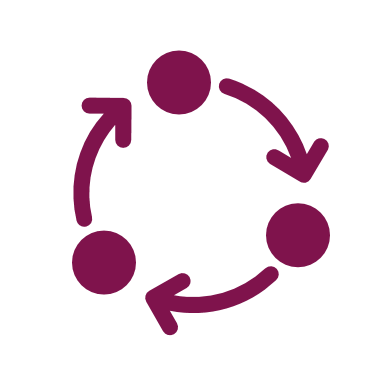 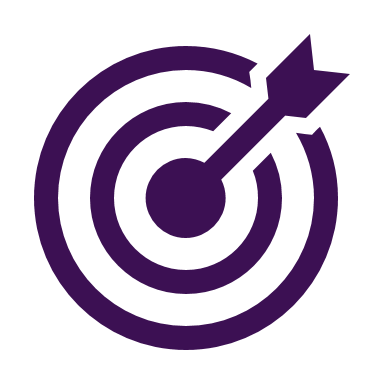 Eligibility Criteria
Methods
Outcomes
Patients >18 years of age with acute major bleeding and received edoxaban within 18 hoursa
Patients were treated with high or low dose andexanet alfa based on the timing and dosage of last edoxaban intakeb
Co-primary endpoints:
Median percent change inanti-FXa activity from baseline to end of bolus
Excellent or good hemostatic efficacy at 12 hours
Safety outcomes:
Thrombotic events and mortality at 30 days
Note: This data is reflective of the final study report including 479 patients enrolled in the ANNEXA-4 trial from April 2015 through August 2020.2 
aIn addition, patients had to meet the inclusion and exclusion criteria of the ANNEXA-4 trial; bThe high dose of andexanet alfa was administered to patients who had received >30 mg or an unknown dose of edoxaban within <8 hours or at an unknown time. The low dose was administered to patients who received  ≤30 mg edoxaban within <8 hours or at an unknown time and those who had received edoxaban ≥8 hours ago.1
FXa = factor Xa.
1. Benz AP et al. Thromb Haemost. 2022;122(6):998-1005; 2. Milling TJ et al. Online ahead of print. Circulation. 2023.
43
[Speaker Notes: References:
Benz AP, Xu L, Eikelboom JW, et al. Andexanet alfa for specific anticoagulation reversal in patients with acute bleeding during treatment with edoxaban. Thromb Haemost. 2022;122(6):998-1005.  
Milling TJ, Middeldorp S, Xu L, et al. Final study report of andexanet alfa for major bleeding with factor Xa inhibitors [published online ahead of print February 20, 2023]. Circulation. 2023. doi: 10.1161/CIRCULATIONAHA.121.057844]
Edoxaban Subgroup AnalysisBaseline and Demographic Characteristics
Note: The threshold ≥40 ng/mL was introduced through an amendment to the statistical analysis plan because many patients entering ANNEXA-4 on edoxaban had a baseline anti-FXa activity below the original threshold ≥75 ng/mL for inclusion into the efficacy analysis. A threshold ≥75 ng/mL was used in the analyses evaluating the efficacy of andexanet alfa in patients with bleeding on apixaban or rivaroxaban. 
aDenominators for percentage with traumatic intracranial hemorrhage are all patients with any intracranial hemorrhage.
FXa = factor Xa; Hgb = hemoglobin; IQR = interquartile range; SD = standard deviation.
Benz AP et al. Thromb Haemost. 2022;122(6):998-1005.
44
[Speaker Notes: Reference:
Benz AP, Xu L, Eikelboom JW, et al. Andexanet alfa for specific anticoagulation reversal in patients with acute bleeding during treatment with edoxaban. Thromb Haemost. 2022;122(6):998-1005.]
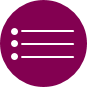 Edoxaban Subgroup AnalysisEfficacy and Safety Results
Excellent or good hemostatic efficacy at 12 hoursb
Safety outcomes overall (N=36)
Percent change in anti-FXa activitya
75.6% 
among patients with baseline anti-FXa activity ≥75 ng/mL
71.3% 
among patients with baseline anti-FXa activity ≥40 ng/mL
78.6% 
of patients with baseline anti-FXa activity ≥40 ng/mL
75.0% 
of patients with baseline anti-FXa activity ≥75 ng/mL
11.1%
of patients experienced ≥1 TE at day 30 (n=4)
11.1%
30-day mortalityc (n=4)
Note: The threshold ≥40 ng/mL was introduced through an amendment to the statistical analysis plan because many patients entering ANNEXA-4 on edoxaban had a baseline anti-FXa activity below the original threshold ≥75 ng/mL for inclusion into the efficacy analysis. A threshold ≥75 ng/mL was used in the analyses evaluating the efficacy of andexanet alfa in patients with bleeding on apixaban or rivaroxaban. 
aThe median percent change in anti-FXa activity was measured from baseline to the on-treatment nadir; bThere were no patients with good hemostatic efficacy; cNone of the patients who died experienced a thrombotic event after andexanet alfa treatment. 
FXa = factor Xa; TE = thrombotic event.
Benz AP et al. Thromb Haemost. 2022;122(6):998-1005.
45
[Speaker Notes: Notes for Presenter:  Click on the circular icon at the top right hand of this slide to go to the table of contents slide.

Reference:
Benz AP, Xu L, Eikelboom JW, et al. Andexanet alfa for specific anticoagulation reversal in patients with acute bleeding during treatment with edoxaban. Thromb Haemost. 2022;122(6):998-1005.]
Enoxaparin Subgroup
Enoxaparin Subgroup Analysis1Study Design
The ANNEXA-4 enoxaparin subgroup analysis evaluated the efficacy and safety of andexanet alfa in patients on LMWH, enoxaparin (N=22)a
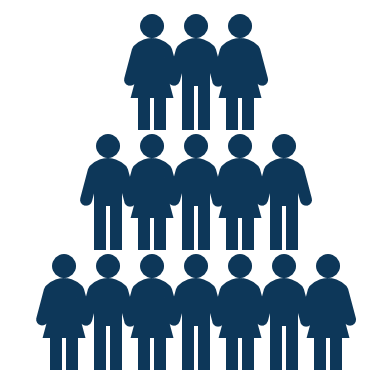 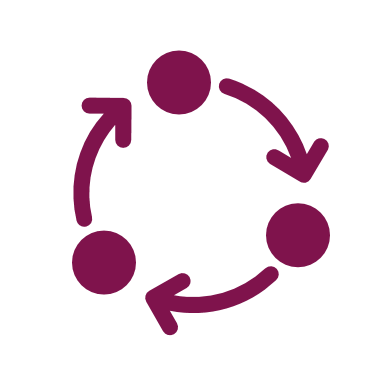 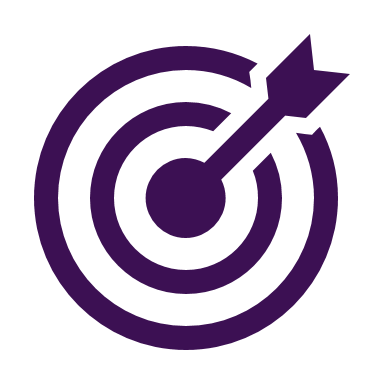 Eligibility Criteria
Methods
Outcomes
Patients were treated with high or low dose andexanet alfa based on the timing and dosage of last enoxaparin intakea
Patients >18 years of age with acute major bleeding who had received enoxaparin at a dose of ≥1 mg/kg/day within the previous 18 hours
Efficacy outcomes were analyzed in patients with confirmed major bleeding and a baseline FXa activity of ≥0.25 IU/mL 
All patients were eligible for the safety analysis
Co-primary endpoints:
Median percent change inanti-FXa activity from baseline to end of bolus
Excellent or good hemostatic efficacy at 12 hours
Safety outcomes:
Thrombotic events and mortality at 30 days
Note: This data is reflective of the final study report including 479 patients enrolled in the ANNEXA-4 trial from April 2015 through August 2020.2 
aThe low dose of andexanet alfa was administered if the last dose of enoxaparin was ≤40 mg and the high dose of andexanet alfa was administered if the last dose of enoxaparin was >40 mg.1
FXa = factor Xa; ICrH = intracranial hemorrhage; LMWH = low molecular weight heparin; VTE = venous thromboembolism.
1. van Haaps et al. J Am Coll Cardiol. 2021;77(18)(suppl 1):A1856; 2. Milling TJ et al. Online ahead of print. Circulation. 2023.
47
[Speaker Notes: Reference:
van Haaps T, Benz A, Xu L, et al. Andexanet alfa for acute bleeding during treatment with enoxaparin [abstract]. J Am Coll Cardiol. 2021;77(18)(suppl 1):A1856. 
Milling TJ, Middeldorp S, Xu L, et al. Final study report of andexanet alfa for major bleeding with factor Xa inhibitors [published online ahead of print February 20, 2023]. Circulation. 2023. doi: 10.1161/CIRCULATIONAHA.121.057844]
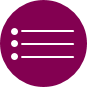 Enoxaparin Subgroup Analysis Efficacy and Safety Results
Excellent or good hemostatic efficacyb
Safety outcomes overall (N=22)
Percent change in anti-FXa activitya
4.5% 
of patients experienced a TE at day 30 (n=1)
9.1% 
30-day mortality (n=2)
87.5% 
of evaluable patients in the efficacy population
80.0% 
in the ICrH population
75.0%
in the overall efficacy population
Note: Key baseline characteristics included a mean age of 68.0 years, 54.5% male patients, 50% of patients with intracranial hemorrhages, and 63.6% with VTE as primary indication for anticoagulant use.
aOf the 22 enoxaparin-treated patients, 17 were evaluated for percent change in anti-FXa activity; bHemostatic efficacy was evaluated in 16 patients who could be assessed.
FXa = factor Xa; ICrH = intracranial hemorrhage; TE = thrombotic event. 
van Haaps et al. J Am Coll Cardiol. 2021;77(18)(suppl 1):A1856.
48
[Speaker Notes: Notes for Presenter:  Click on the circular icon at the top right hand of this slide to go to the table of contents slide.

Reference
van Haaps T, Benz A, Xu L, et al. Andexanet alfa for acute bleeding during treatment with enoxaparin [abstract]. J Am Coll Cardiol. 2021;77(18)(suppl 1):A1856.]
Restart of Anticoagulant Therapy
Restart of Anticoagulant Therapy Subgroup Analysis1 Study Design
The restart of anticoagulant therapy post-hoc analysis of the ANNEXA-4 trial evaluated the relationship between restarting of OAC therapy and occurrence of thrombotic events, rebleeding, and death in patients with FXa inhibitor associated major bleeding (N=352)
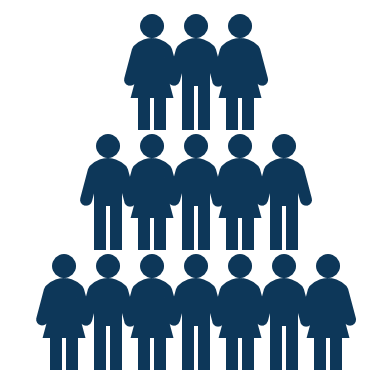 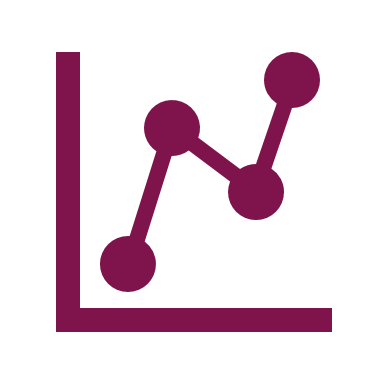 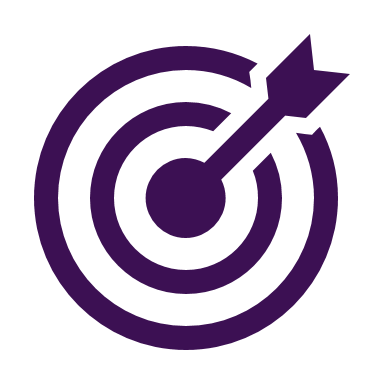 Patient Categorization
Multivariate Analysis
Outcomes Evaluated
Patients were grouped based on whether they restarted OAC during the 30-day follow up perioda
Restarted on OAC (n=100)
Not restarted on OAC (n=252)
Landmark analysis andtime-dependent covariate Cox regression models were used to examine associations between anticoagulation restart timing and outcomesb
Thrombotic events
Rebleedingc
A composite of thrombotic events or rebleeding
A composite of thrombotic events, rebleeding, or deathd
Note: This data is reflective of the preliminary report including a total of 352 patients enrolled in the ANNEXA-4 trial from April 2015 through May 2018.2
aRestart of anticoagulant was defined as administration of therapeutic dose oral anticoagulants. Decision to restart anticoagulation was made by the treating physician based on the clinical judgment for each patient and could occur during the hospital stay or at any time to 30-day end of study; bThese analyses were performed to account for the time-dependent nature of the restart treatment and to eliminate the guarantee-time bias; cRebleeding events were defined as bleeding at any site severe enough to be categorized by the investigator as a serious adverse event; dA composite of these outcomes were designed to represent a net clinical benefit.1  
FXa = factor Xa; OAC = oral anticoagulation.
1. Milling TJ Jr et al. Thromb Haemost. 2021;121(8):1097-1106; 2. Milling TJ et al. Online ahead of print. Circulation. 2023.
50
[Speaker Notes: References:
Milling TJ Jr, King B, Yue P, et al. Restart of anticoagulant therapy and risk of thrombosis, rebleeding, and death after factor Xa inhibitor reversal in major bleeding patients. Thromb Haemost. 2021;121(8):1097-1106.
Milling TJ, Middeldorp S, Xu L, et al. Final study report of andexanet alfa for major bleeding with factor Xa inhibitors [published online ahead of print February 20, 2023]. Circulation. 2023. doi: 10.1161/CIRCULATIONAHA.121.057844]
Patients not Restarted on OAC and Restarted on OACBaseline and Demographic Characteristics
AF = atrial fibrillation; FXa = factor Xa; GI = gastrointestinal; ICrH = intracranial hemorrhage; IQR = interquartile range; MI = myocardial infarction; OAC = oral anticoagulation; SD = standard deviation; TIA = transient ischemic attack; VTE = venous thromboembolism.
Milling TJ Jr et al. Thromb Haemost. 2021;121(8):1097-1106.
51
[Speaker Notes: Talking Points: 
Of the 100 patients who were restarted on OAC, the median time of restart was 10 days after the index bleeding event. 
Patients were primarily restarted on direct oral anticoagulants: 48% apixaban, 29% rivaroxaban, 4% dabigatran, and 2% edoxaban. The remaining 17% were restarted on vitamin K antagonists. 
Patients who restarted were younger (median: 76.5 vs. 80.0 years ; p=0.005) and less likely to have ICrH (41% of restarted had ICrH vs. 73.8% of not restarted had ICrH; p<0.001). No other baseline characteristics were significantly associated with the decision to restart using a p-value cut off of 0.10. Thus, age and site of index bleeding as covariates were included in all multivariate Cox proportional hazards models.

Reference:
Milling TJ Jr, King B, Yue P, et al. Restart of anticoagulant therapy and risk of thrombosis, rebleeding, and death after factor Xa inhibitor reversal in major bleeding patients. Thromb Haemost. 2021;121(8):1097-1106.]
TEs Within 30 Days
Restart of Anticoagulant Therapy Subgroup AnalysisSafety Results
TEs in the overall population within 30 days
9.7% 
of patients with at least 1 TEa (n=34)
10 days 
median time to first TE
TEs in patients who restarted OAC within 30 days
0%
of patients with TEs afterrestart of OACb
10 days 
median time to restart of OAC
aOf the 352 patients in the ANNEXA-4 safety population, 34 developed at least 1 TE; bOf the 100 patients who restarted OAC, no patients experienced a TE after OAC restart. However, 8 TEs occurred in these patients prior to restarting OAC; cA total of 29 patients experienced a serious bleeding event; dThere were a total of 49 deaths that occurred in the 30-day follow-up period.  
OAC = oral anticoagulation; TE = thrombotic event.
Milling TJ Jr et al. Thromb Haemost. 2021;121(8):1097-1106.
52
[Speaker Notes: Notes for Presenter: 
Click on the TEs Within 30 Days Button at the top of the slide to see the break down of TEs that occurred within 30 days.

Reference:
Milling TJ Jr, King B, Yue P, et al. Restart of anticoagulant therapy and risk of thrombosis, rebleeding, and death after factor Xa inhibitor reversal in major bleeding patients. Thromb Haemost. 2021;121(8):1097-1106.]
Restart of Anticoagulant Therapy Subgroup AnalysisTEs Within 30 Days in the Overall Population
aSome patients had >1 TE.
IQR = interquartile range; TE = thrombotic event.
Milling TJ Jr et al. Supplementary material. Thromb Haemost. 2021;121(8):1097-1106.
53
[Speaker Notes: Talking Points: 
At baseline, patients were on an oral anticoagulant due to atrial fibrillation (79.5%), venous thromboembolism (20.2%), and other (7.4%). This suggests that TE events may derive from the nature of the condition rather than the prothrombotic nature of andexanet alfa treatment. 

Reference:
Milling TJ Jr, King B, Yue P, et al. Restart of anticoagulant therapy and risk of thrombosis, rebleeding, and death after factor Xa inhibitor reversal in major bleeding patients [supplementary material]. Thromb Haemost. 2021;121(8):1097-1106.doi: 10.1055/a-1400-6159]
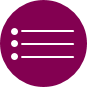 Restart of Anticoagulant Therapy Subgroup AnalysisLandmark and Cox Model Analyses
14-day Landmark Analysis
Restart of anticoagulation therapy was associated with reduced thrombotic events and increased bleedinga
Time-dependent Cox Model
Restart of anticoagulant therapy was associated with reduced TEs and a reduction in the composite of rebleeding, TEs, and deathb
Note: The landmark analysis included 67 of the 100 patients that restarted anticoagulation and 234 of the 252 that did not restart anticoagulation.
aAfter adjustment for age and bleeding site, restart of anticoagulation therapy was associated with reduced thrombotic events (HR, 0.112; 95% CI, 0.001-0.944; p=0.043) and increased bleeding (HR, 8.39; 95% CI, 1.13-62.29; p=0.037); bRestarting anticoagulation therapy was associated with reduced thrombotic events (HR, 0.071, 95% CI, 0.001-0.527; p=0.004) and with a reduction in the composite of rebleeding, TEs, and death (HR, 0.384; 95% CI, 0.161-0.915; p=0.031).
TE = thrombotic event.
Milling TJ Jr et al. Thromb Haemost. 2021;121(8):1097-1106.
54
[Speaker Notes: Notes for Presenter:  Click on the circular icon at the top right hand of this slide to go to the table of contents slide.

Talking Points: 
The findings from the time-dependent Cox model composite of rebleeding, TEs, and death indicates that the overall trade-off with restart of OAC suggest a net benefit, albeit this should be tested in prospective randomized trials. 

Reference:
Milling TJ Jr, King B, Yue P, et al. Restart of anticoagulant therapy and risk of thrombosis, rebleeding, and death after factor Xa inhibitor reversal in major bleeding patients. Thromb Haemost. 2021;121(8):1097-1106.]
Subgroup Analyses From the ANNEXA-4 Trial
These results are consistent with the results of the ANNEXA-4 trial1-5
aPatients in these analyses were treated with apixaban or rivaroxaban;1,2 bReduction in anti-FXa activity in the ICrH efficacy population (n=171);1 cRate of excellent or good HE data from the 98 evaluable patients with spontaneous ICrH;1 dRate of excellent or good HE from 70 evaluable patients with traumatic ICrH;1 eA total of 90 patients with GI bleeding were included in the subgroup analysis, of whom 62 patients were included in the efficacy analysis;2 fReduction in anti-FXa activity was measured in the efficacy population (n=17);4 gRate of excellent or good HE was out of 16 evaluable patients.4 FXa = factor Xa; GI = gastrointestinal; HE = hemostatic efficacy; ICrH = intracranial hemorrhage; NA = not applicable.
1. Demchuk AM et al. Stroke. 2021;52(6):2096-2105; 2. Siegal et al. Am J Gastroenterol. 2019;114:S332-S333. Abs 579; 3. Benz AP et al. Thromb Haemost. 2022;122(6):998-1005;4. van Haaps et al. J Am Coll Cardiol. 2021;77(18)(suppl 1):A1856; 5. Milling TJ et al. Online ahead of print. Circulation. 2023.
55
[Speaker Notes: References: 
Demchuk AM, Yue P, Zotova E, et al. Hemostatic efficacy and anti-FXa (factor Xa) reversal with andexanet alfa in intracranial hemorrhage: ANNEXA-4 substudy. Stroke. 2021;52(6):2096-2105. 
Siegal D, Beyer-Westendorf J, Yue P, et al. The efficacy and safety of andexanet alfa in patients with acute gastrointestinal bleeding while taking factor Xa inhibitors: an ANNEXA-4 sub-analysis. Am J Gastroenterol. 2019;114:S332-S333. Abs 579. doi: 10.14309/01.ajg.0000591848.50785.d5 
Benz AP, Xu L, Eikelboom JW, et al. Andexanet alfa for specific anticoagulation reversal in patients with acute bleeding during treatment with edoxaban. Thromb Haemost. 2022;122(6):998-1005. 
van Haaps T, Benz A, Xu L, et al. Andexanet alfa for acute bleeding during treatment with enoxaparin [abstract]. J Am Coll Cardiol. 2021;77(18)(suppl 1):A1856.
Milling TJ, Middeldorp S, Xu L, et al. Final study report of andexanet alfa for major bleeding with factor Xa inhibitors [published online ahead of print February 20, 2023]. Circulation. 2023. doi: 10.1161/CIRCULATIONAHA.121.057844]